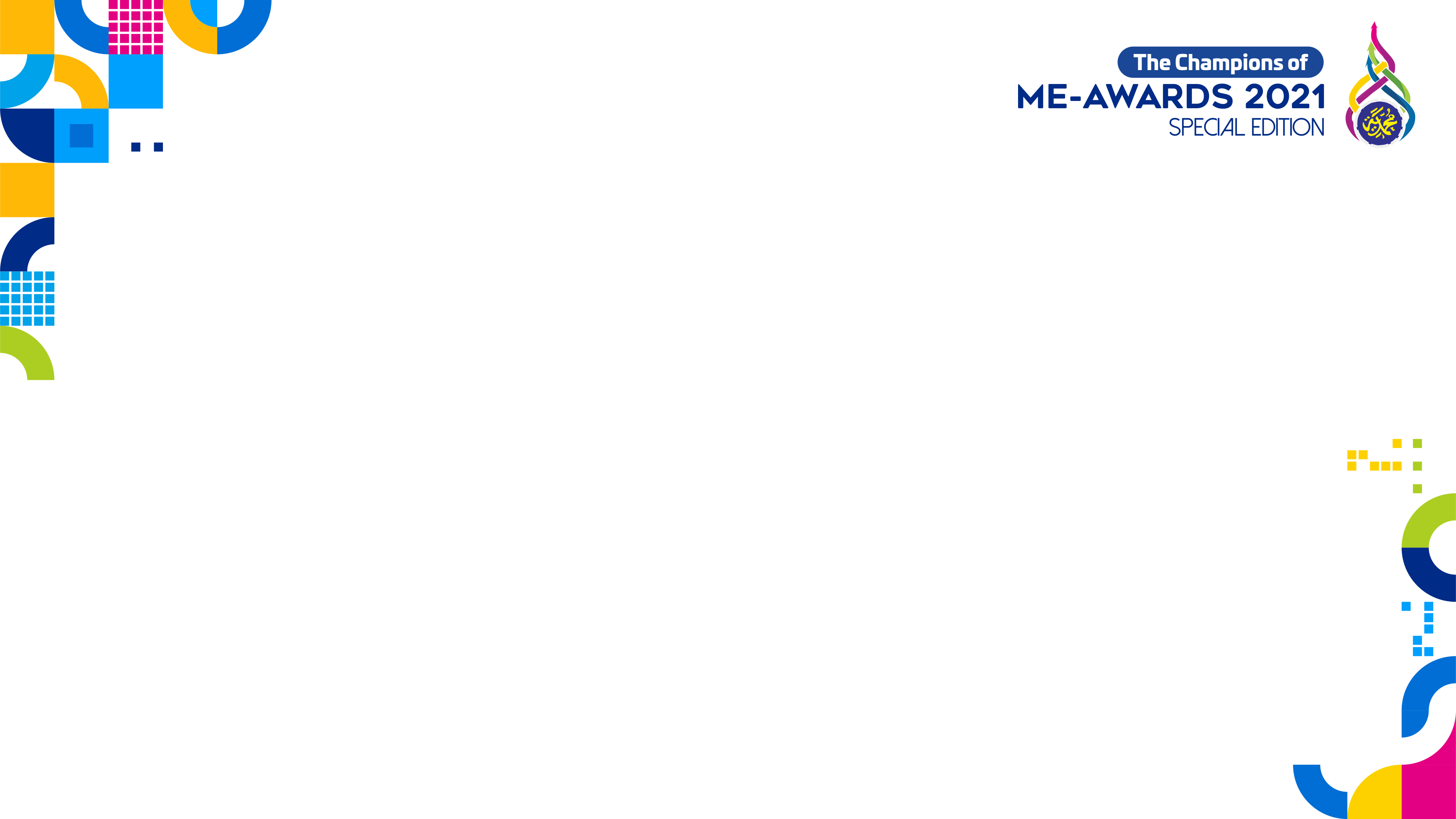 PODCAST – SMA/MA
SMA Muhammadiyah 8 Cerme, Gresik
	 Novia Putri Ramadhan # Shafira Zifa Arrosyikha
SMA Muhammadiyah 2 Surabaya
	 Elga Ignafia # Intan Sabina F.
SMA Muhammadiyah 1 Gresik
	 Vela Razita # Mylinda Gadis Berliana Wijaya
SMA Muhammadiyah Bojonegoro
	 Kelana Yudinta Akbar # Syahirul Gama Afghani
SMA Muhammadiyah 1 Babat, Lamongan
	 Mazroatul Khoiroh Ummah # Jessy Nora Sandy
SMA Muhammadiyah 2 Surabaya
	 Aulia Dhamayanti # Ayana Thabita Musthafawi
SMA Muhammadiyah 3 Surabaya
	 Jovanka Zahra Aulia Rahmat # Niswah Aulia Imawati
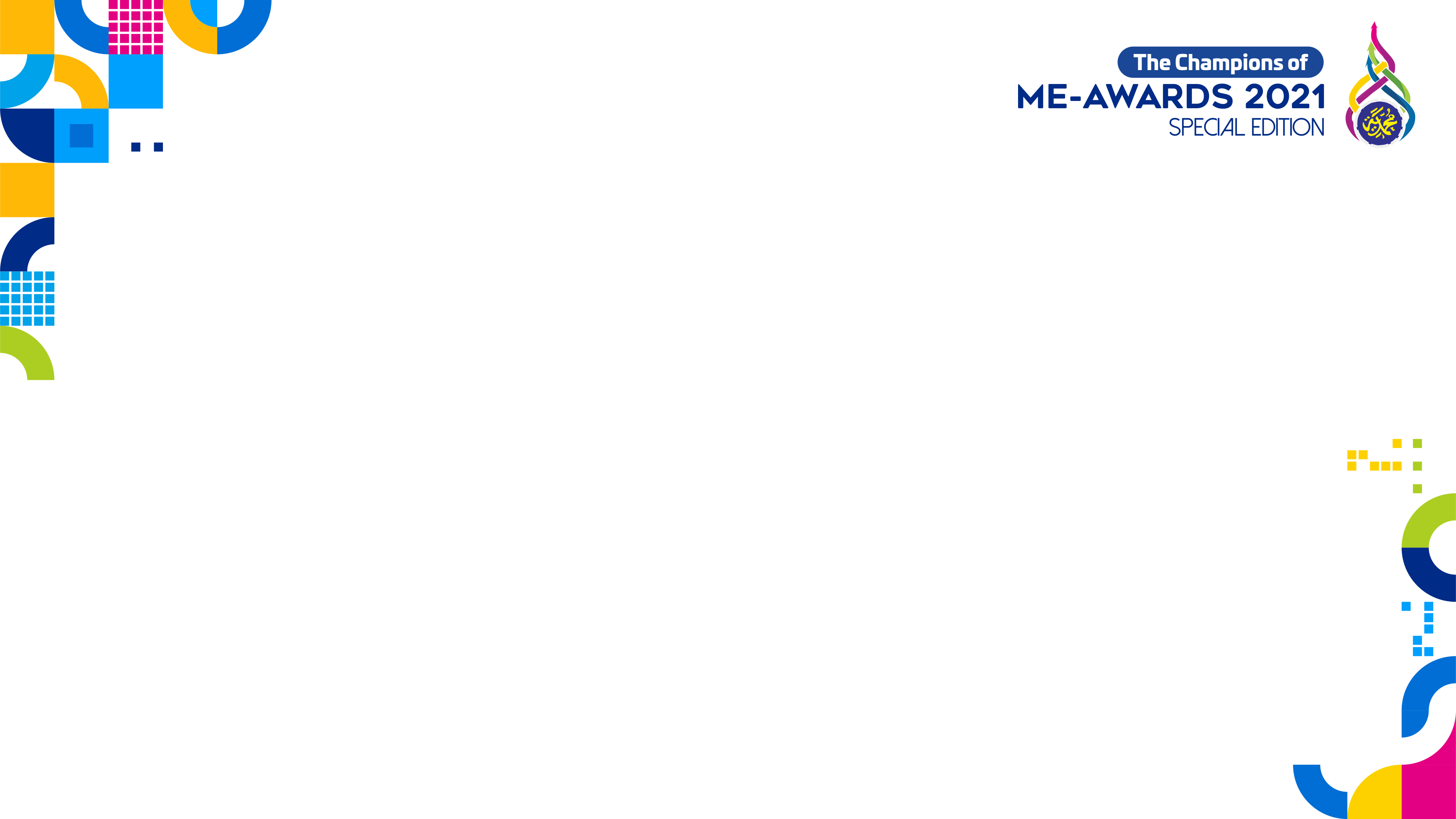 PODCAST – SMA/MA
BRONZE AWARD
SMA MUHAMMADIYAH 1 GRESIK
Muhammad Erza Sofian Farandi # Azhari Anugerah Majidah

SILVER AWARD
SMA MUHAMMADIYAH 9 SURABAYA
Nazwa Anggitia Urzais # Azzahra Imairel P. D. M

GOLD AWARD
SMA MUHAMMADIYAH 10 GKB
Faisa Alifia Nahwa # Dara Syakira Pramudhira
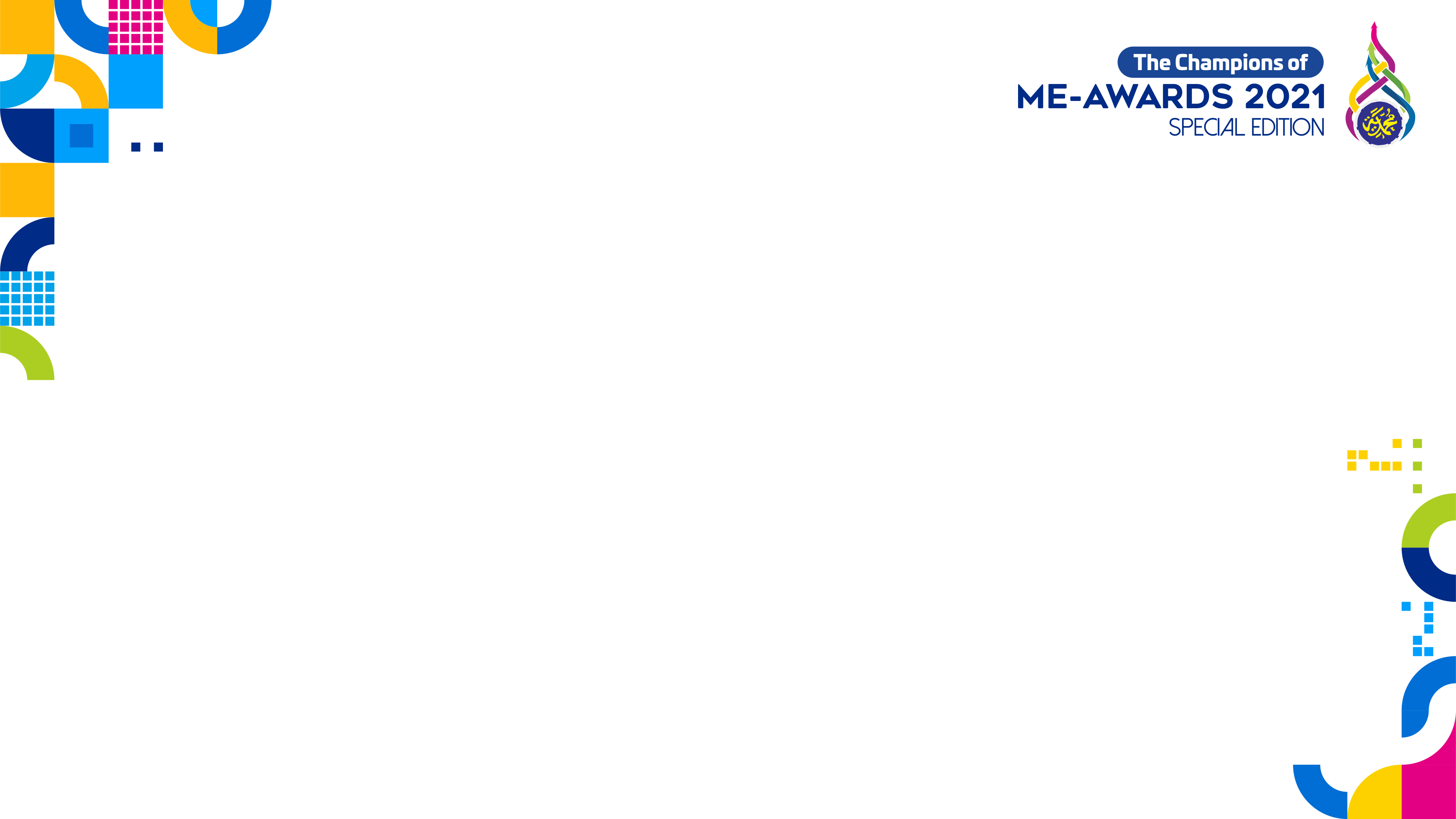 PODCAST – SMK
SMK Muhammadiyah 2 Surabaya
	 Lanang Agil Subari # Muhammad Alif Danadyaksa Qondhi
SMK Muhammadiyah 2 Ngawi
	 Muhammad Mujib Fathoni # Diyah Saputri
SMK Muhammadiyah 7 Gondanglegi
	 Novianus Duwi Maha Derta # Muhammad Revan Arryzend
SMK Muhammadiyah 7 Gondanglegi
	 Fernanda Rizki Amalia Putri & Bima Satria Saputra
SMK Muhammadiyah 3 Singosari
	 Edward Indra Dharmawan # Febrian Anastya Wahyuni
SMK Muhammadiyah 1 Taman, Sidoarjo
	 Aisyah Hashifah Zahidah # Gita Afrelia Eka Veliza
SMK Muhammadiyah 6 Rogojampi
	 Firas Tsabitha # Vila Puspita Sari
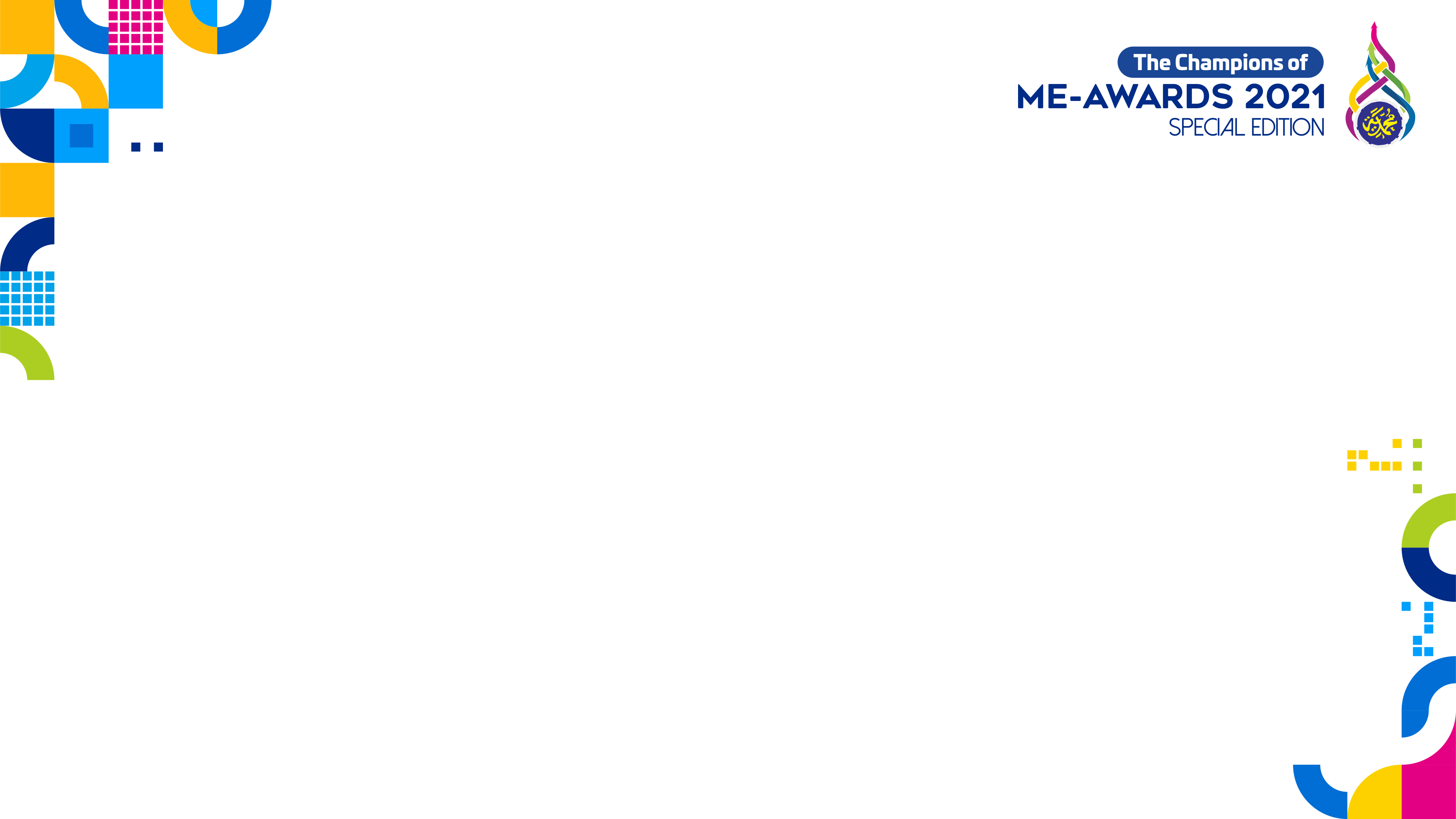 PODCAST – SMK
BRONZE AWARD
SMK MUHAMMADIYAH 2 TAMAN, SIDOARJO
Galang Faza Yuwono # Moch. Bintang Abdillah Putra

SILVER AWARD
SMK MUHAMMADIYAH 3 METRO, LAMPUNG
Rini Lestari # Vivian Tadela Desta

GOLD AWARD
SMK MUHAMMADIYAH 3 AMBULU, JEMBER
Rini Ratna Dwi Lestari # Arlina Maharani